Developing an Investigation Plan
African Dialogue Conference on Consumer Protection
8th-10th September 2014
Crossroads Hotel - Lilongwe, Malawi.

Augustine Nyirenda, Senior Economist
CFTC - Malawi
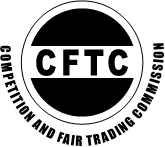 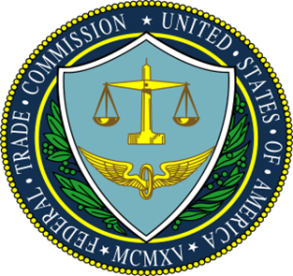 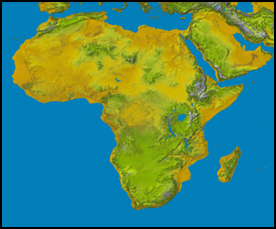 Outline of the Presentation
Introduction
What is an investigation plan?
Why is it useful?
Consumer case investigation in Malawi 

Components of the Investigation Plan
Summary of a Complaint
Legal Theories
Investigation Strategy and Sources of Evidence
Required Personnel and Resources
Milestones and Timelines
Introduction
The investigation plan is usually the first key document prepared in a case
It sets out key aspects of the investigation and how it will be carried out as planned at this early stage

Investigation Plan Helps the Investigator:
Stay focused on the issues
Identify all reasonably viable investigative avenues
Use resources effectively
Anticipate problems before they arise
Set strict milestones and timelines
Consumer Case Investigation in Malawi
CFTC conducts investigations either: 
after receiving a complaint; or 
On its own volition (own initiative) 

This  is in accordance with Section 8 of the CFTA

Consumer complaints are investigated as long as:
there was a transaction between a trader (supplier) and a consumer which is in violation of the law; 
there was some form of statement published, particularly in cases of misleading advertising;
the complaint is covered by the Act (i.e. As a Consumer as stipulated in Section 2(1) of the CFTA)
Components of an Investigation Plan
Summary of a Complaint
Legal Theories
Type of Conduct to be Investigated and the Legal Contraventions
Theory (Theories) of Harm
Elements of Proof
Arguments and Defenses by Respondents
Investigation Strategy and Sources of Evidence
Required Personnel and Resources
Milestones and Timelines
Summary of a Complaint
Comprises of the allegations/issues to be investigated as submitted by the Complainant

It should clearly state/outline
Who the Complainant is?
Who the Respondent is?
What conduct by the Respondent is alleged to negatively impact the Complainant?
When was the alleged conduct done?
Any other “relevant” information
Legal Theories:
Clearly point out the type of conduct being investigated
Sale of expired goods
Exclusion for defective goods
False advertisement
  
The alleged legal contraventions: 
which laws are being contravened by engaging in that conduct
clearly point out the sections of the CFTA or the CPA that the Respondent is contravention by engaging in such conduct
Theory of Harm:
Outlining how the alleged conduct will impact on consumer welfare, for example: 
Deprives consumers of truthful information to make informed choices.
Deprives consumers of the benefits of price competition among traders
Allows the traders supply low quality of goods
Limits choice by consumers
Allows the traders supply goods which do not meet consumer safety standards
Unconscionable loss of revenue or other resources by the consumer
Elements of Proof:
Outlining what critical facts you are going to base your analysis on to prove the case. For example:
that there was a transaction between a trader (supplier) and a consumer which is in violation of the law; 
that there was some form of statement published, particularly in cases of misleading advertising;
that the good or service had a defect or did not meet consumer safety standards;
that the complaint is covered by the Act (i.e. as a Consumer as stipulated in Section 2(1) of the CFTA)
Arguments and Defenses:
It is also important to figure out what facts the Respondents might use in defense of their actual or proposed business conduct. These may include: 

That the advertisement was just misunderstood or taken out of context;
That the product has developed the defect while in the consumers hands
That it is consumers gimmick to dishonestly reap off the trader/supplier
That it increases the seller’s/supplier’s efficiency in production or distribution

Anticipating these defenses and making a pre-investigation analysis can be helpful in conducting the investigation.
Investigation Strategy and Sources of Information
How the investigation will be carried out
Interviews with interested parties
Document or data analysis
Physical tests or inspections of goods or services

Sources of Information
Complainant
Respondent
Competitors and other market players
Other stakeholders
Required Personnel and Resources
Depending on the nature of investigation

Plan how many investigators will be involved
Assign responsibilities to each member of the investigation team
Determine how much resources will be required
Construct an estimated budget for each stage or activity in the investigation

This is helpful in good coordination of the investigation and efficient use of resources
Milestones and Timeline
Plan the Investigation in stages

Each stage should have a milestone, for example:
Interviews with the Complainant and Respondent conducted
Product testing or plant inspection concluded
Draft investigation report submitted
Stakeholder views received and recorded
Final investigation report compiled

Each milestone should have a time specification as to when it should be completed
Thank You!